138. Salvador Mío
Salvador mío, como Tú eres,
Puro y santo quiero vivir.
Dejando atrás los vanos placeres,
En tus pisadas quiero seguir.

Coro:
Hazme, oh Cristo, como Tú eres,
Mi ser inunda con tu poder.
Ven en tu gloria, Padre bendito.
Tu semejanza quiero tener.
2. Hazme valiente, fiel y benigno,
Dispuesto siempre a perdonar;
Quiero en mi vida ser compasivo,
Fiel proclamando tu voluntad.

Coro:
Hazme, oh Cristo, como Tú eres,
Mi ser inunda con tu poder.
Ven en tu gloria, Padre bendito.
Tu semejanza quiero tener.
3. Quiero ser dócil, manso y humilde,
Siempre sumiso, siempre leal;
Mi ser entero gloria te rinde,
Busca anhelante tu santidad.

Coro:
Hazme, oh Cristo, como Tú eres,
Mi ser inunda con tu poder.
Ven en tu gloria, Padre bendito.
Tu semejanza quiero tener.
4. Hoy purifica toda mi alma
Con fuego santo de tu altar,
Que desarraigue  todo lo malo,
Para que Tú la puedas usar.

Coro:
Hazme, oh Cristo, como Tú eres,
Mi ser inunda con tu poder.
Ven en tu gloria, Padre bendito.
Tu semejanza quiero tener.
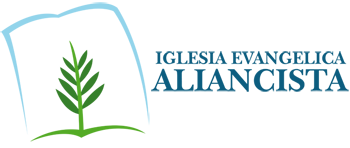